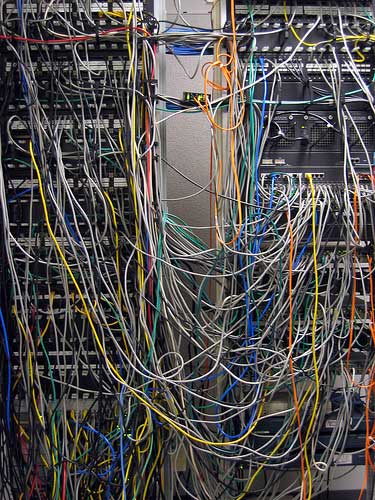 Simple Circuits
1st year physics laboratories

University of Ottawa
https://uottawa.brightspace.com/d2l/home
INTRODUCTION
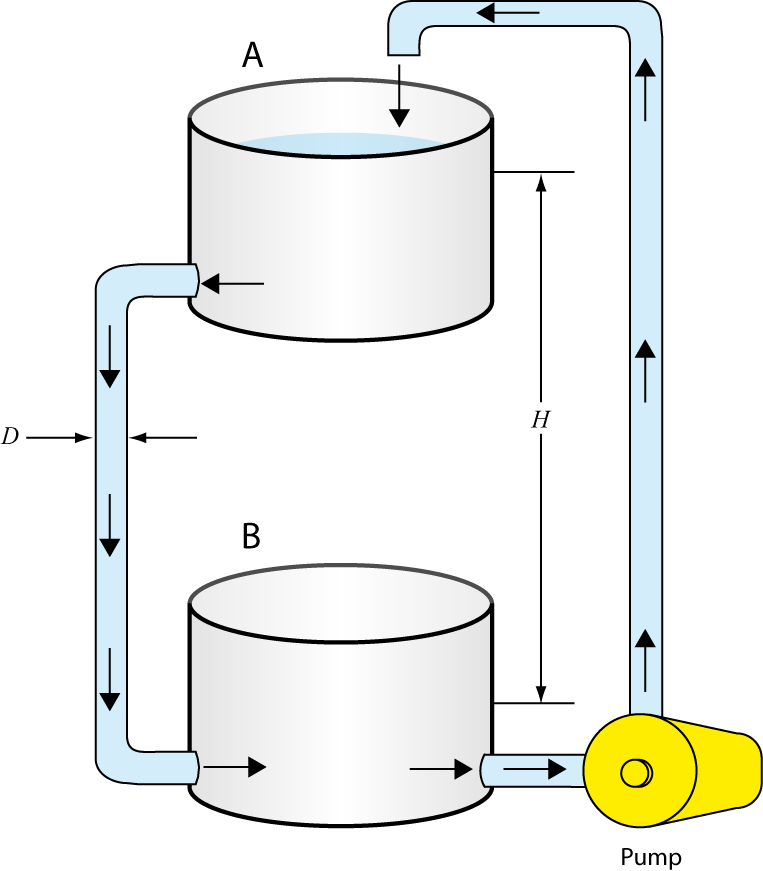 [Speaker Notes: TA’s should explain the water pump analogy:
Water pump gives potential energy to water, same as how battery gives energy to electrical charges.
The height difference defines the magnitude of water’s potential energy, similar to how the voltage between the negative and positive terminals of the battery.
The amount of droplets passing a given point is like the current, measured in A (the number of electrons that pass a given point in a circuit in one second).
The diameter of the water pipe is like the conductance, C, in a circuit. The inverse of conductance is resistance (measured in Ω).]
CURRENT, VOLTAGE, and OHM’S LAW
KIRCHOFF’s RULES
The Junction Rule (conservation of charge)
The sum of the currents entering any junction must equal the sum of the currents leaving that junction.
The Loop Rule (conservation of energy)
The sum of the voltage changes across each element around any closed circuit loop must be zero.
Consider the circuit on the following slide…
SAMPLE CIRCUIT
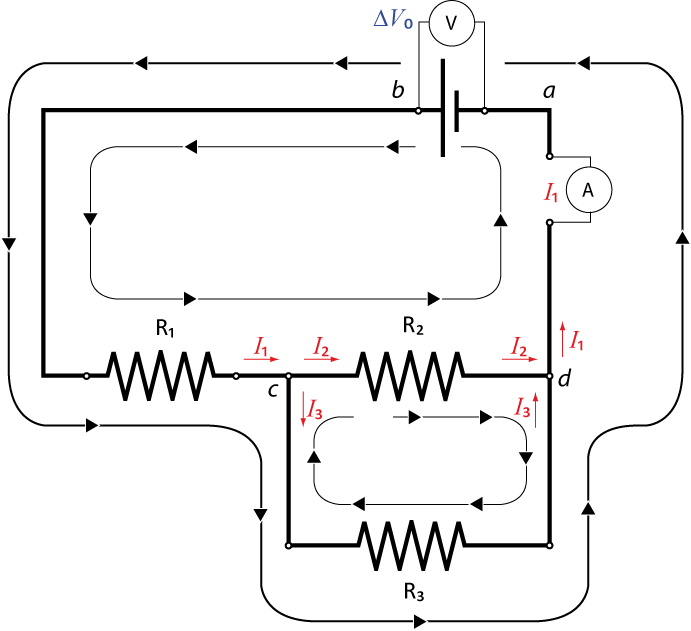 CAPACITORS IN CIRCUITS
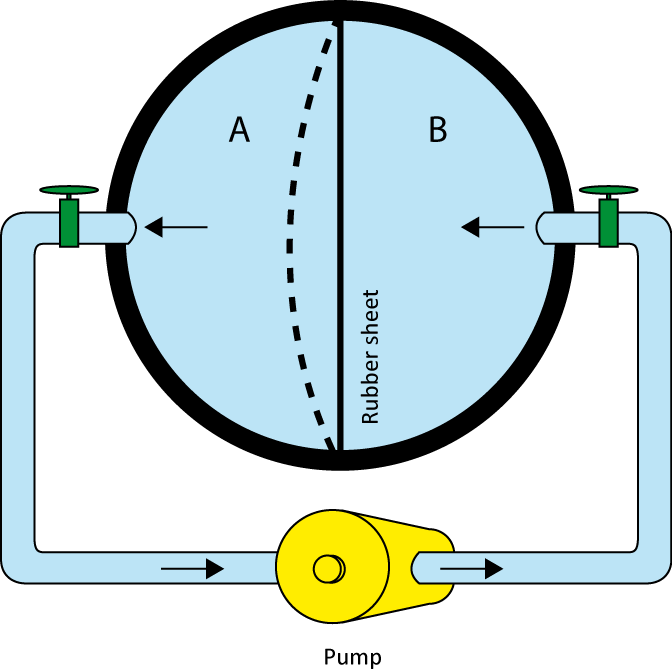 DISCHARGE of a CAPACITOR in RC CIRCUIT
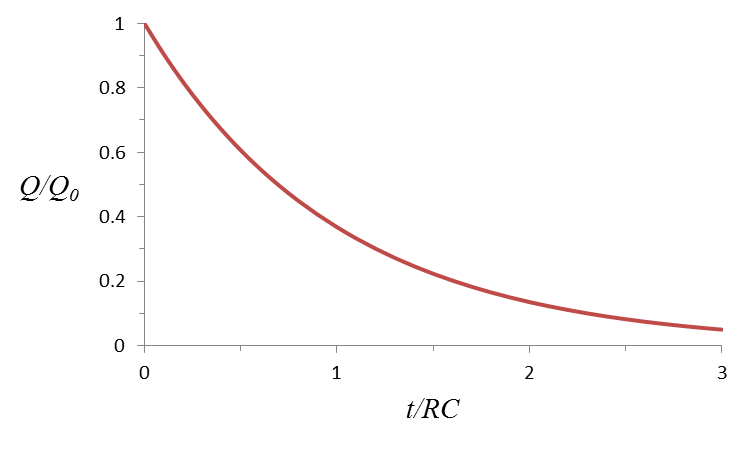 OBJECTIVES
Measuring a resistance value using colour code and Ohmmeter
Verify Ohm’s law using a simple circuit on a breadboard
Investigate simple circuits with resistors in series and parallel.
Review Kirchoff’s rules for circuit analysis.
Investigate simple circuits with combinations of capacitors and resistor-capacitor (RC) circuits.
TUTORIALS!
You should have read the following tutorials before coming to the lab session:
Building circuits
Using a multimeter
The tutorials contain vital information on how to manipulate the electronics you will be using in the lab today to investigate simple circuits!
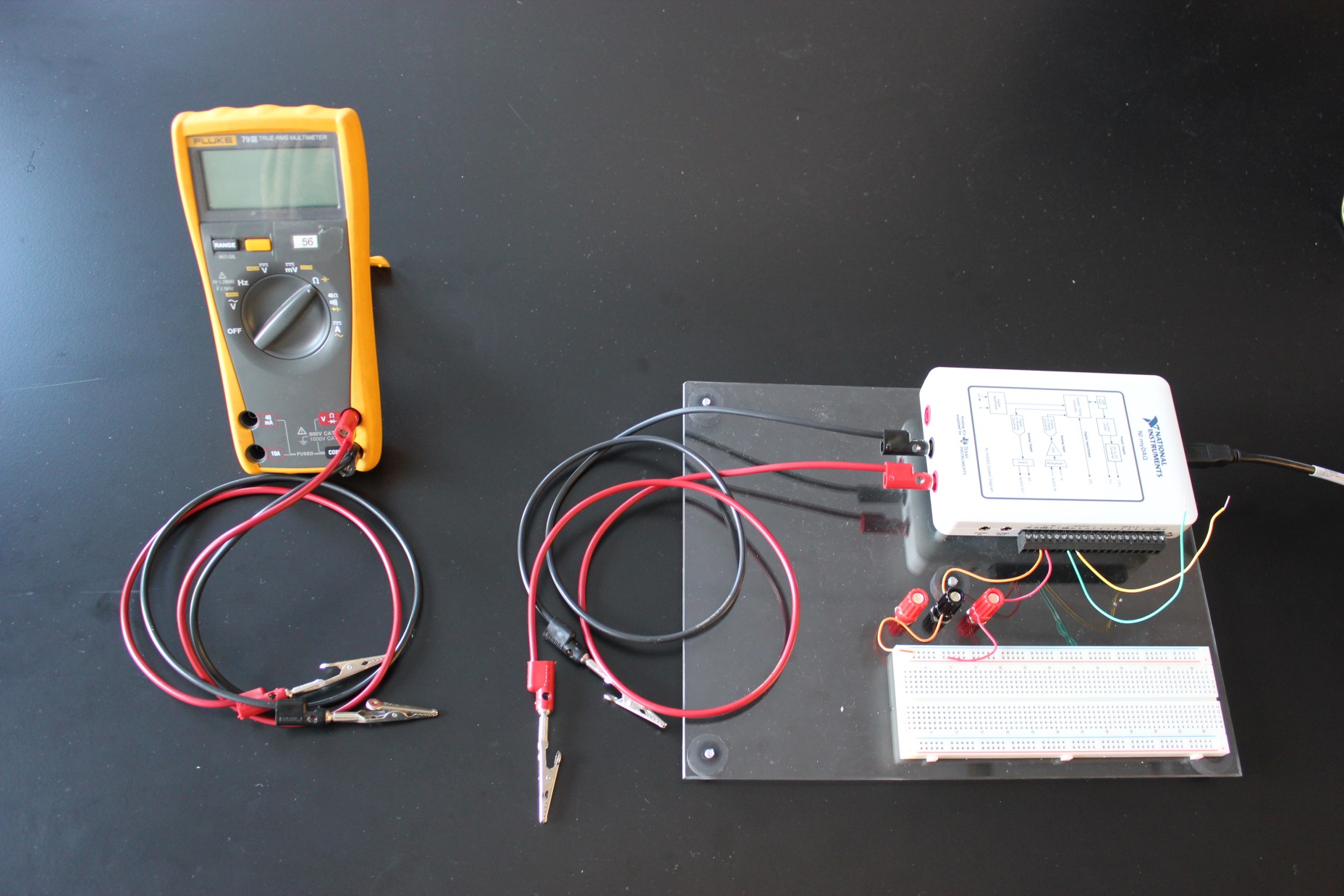 myDAQ:
Fluke multimeter
Multimeter
Power supply
Oscilloscope
Function generator
EQUIPMENT
Breadboard
RESISTORS AND CAPACITORS
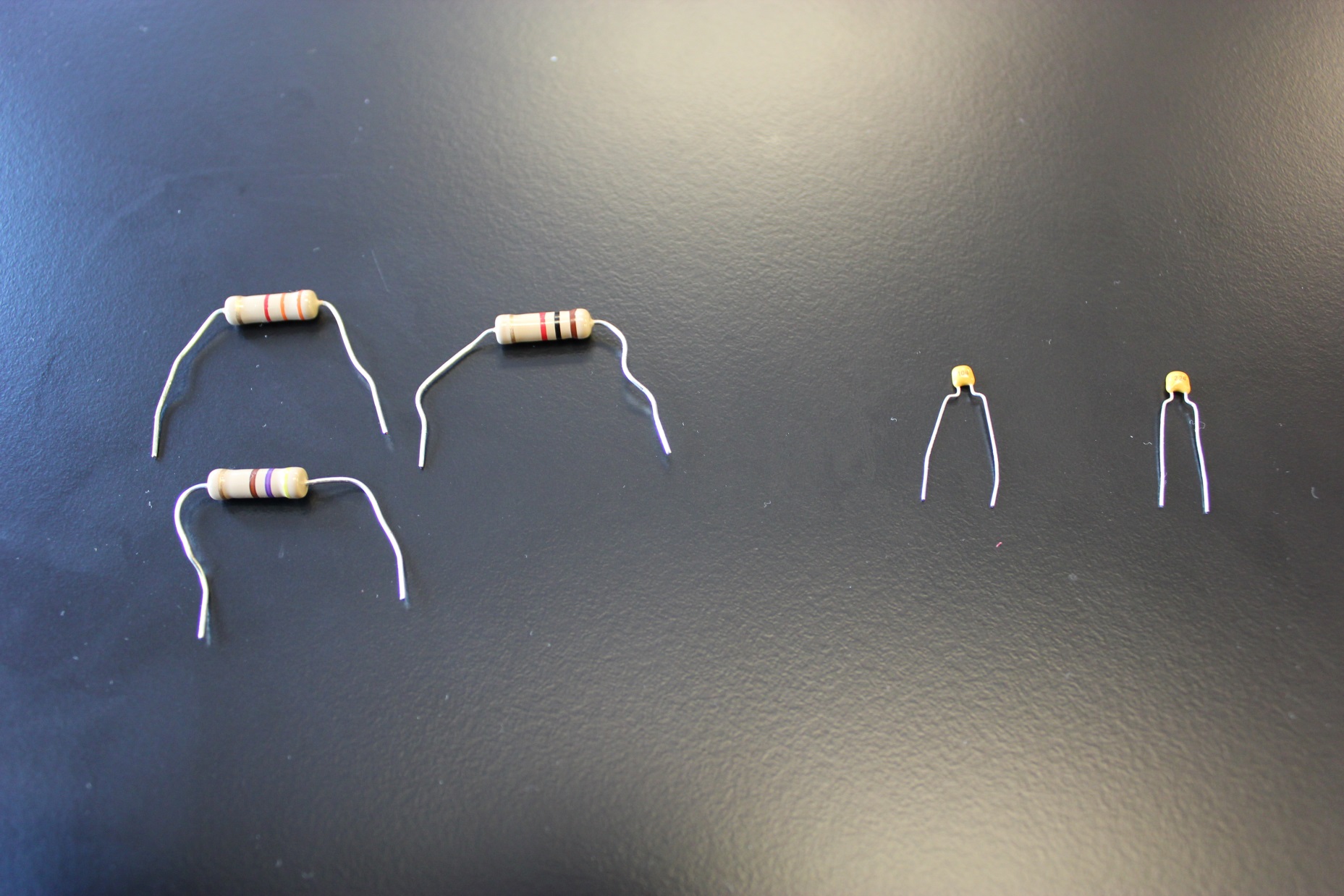 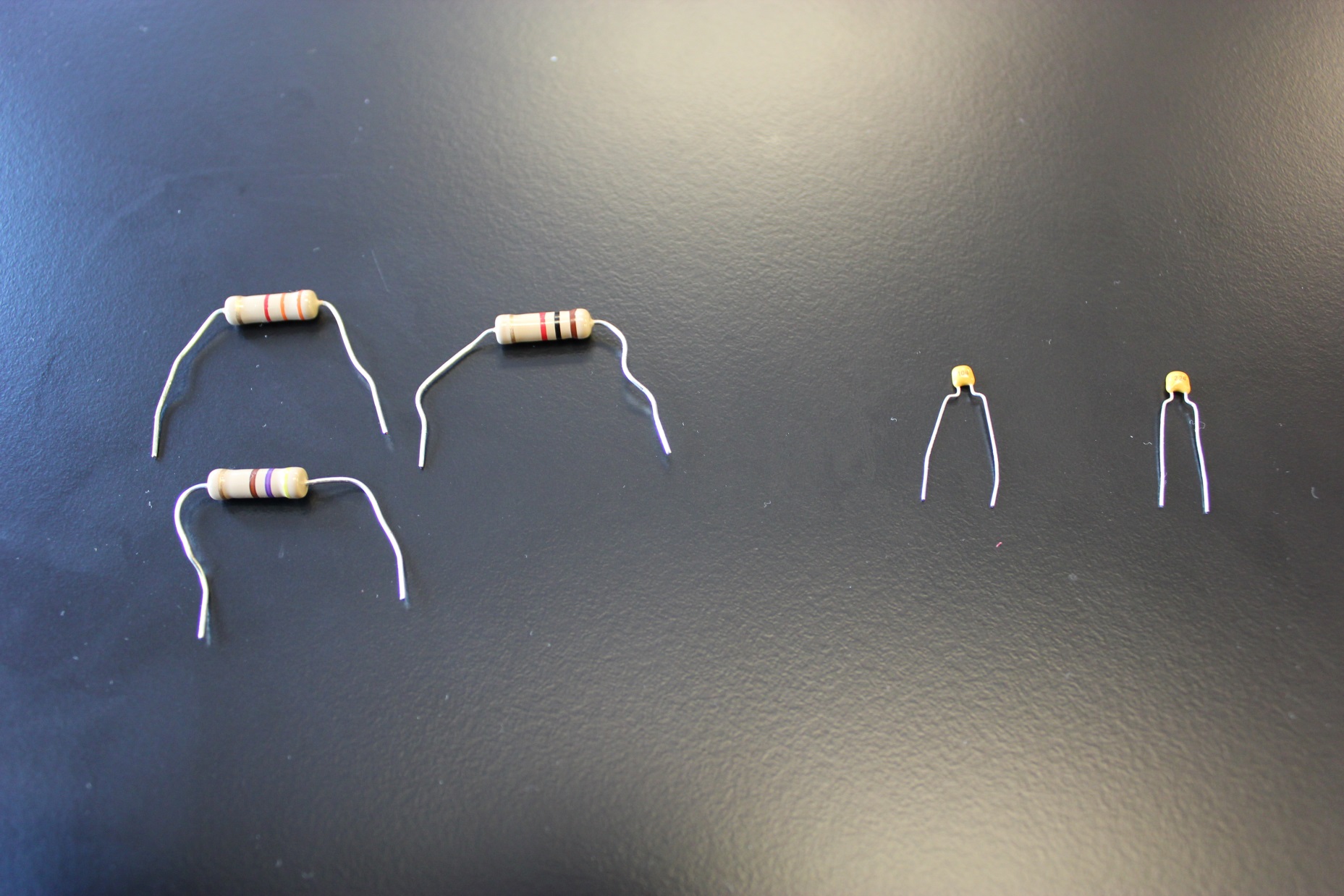 The resistors have a colour code on them that gives their rated resistance and uncertainty.
The capacitors use a 3 digit code – the first two numbers are the value and third number is the multiplier times pF: 543 means 54 x 1000 pF = 54 nF.
RESISTOR COLOUR CHART
Example:1- Red (2)2- Black (0)3- Orange (103) 4- Gold (5%)
Resistance value:20 × 103 Ω ± 5%(20 ± 1) kΩ
You will use this chart to complete PART 1.
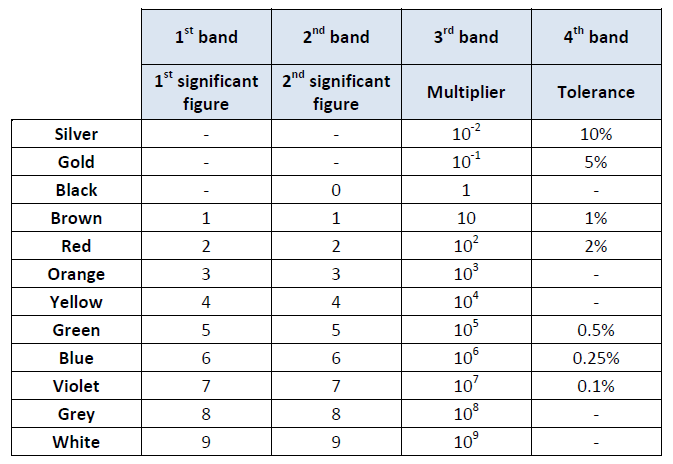 USING THE BREADBOARD
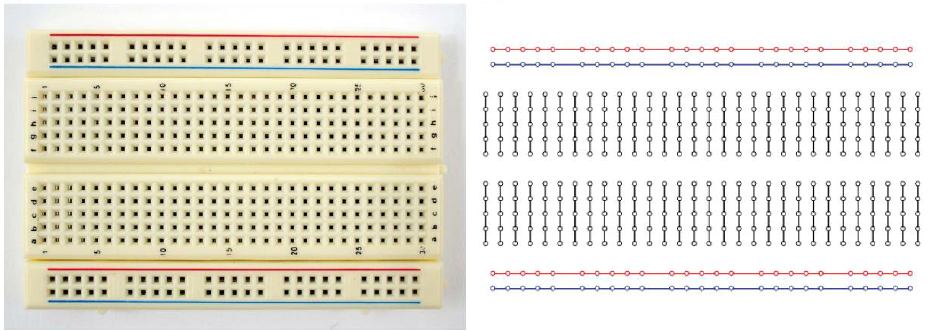 On the left is a sample of the type of breadboard you will be using.
On the right is the hidden connection pattern of the pins in the board.
BUILDING A CIRCUIT FROM A DIAGRAM
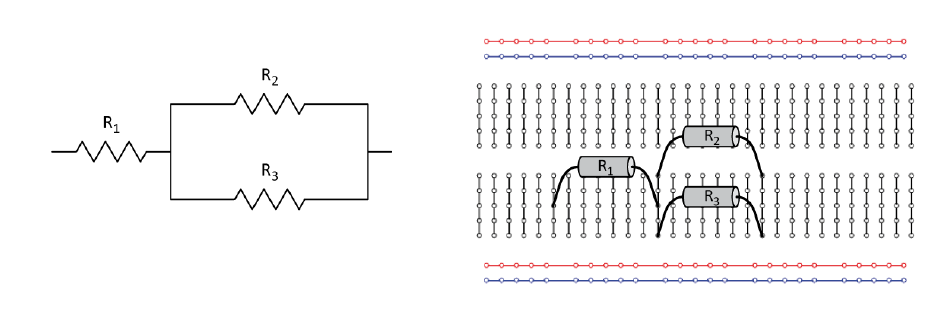 On the left is the circuit diagram of a combination of resistors in series and parallel.
On the right is an example of how you can connect the resistors using the hidden connection pattern.
SETTING UP VOLTMETER AND AMMETER
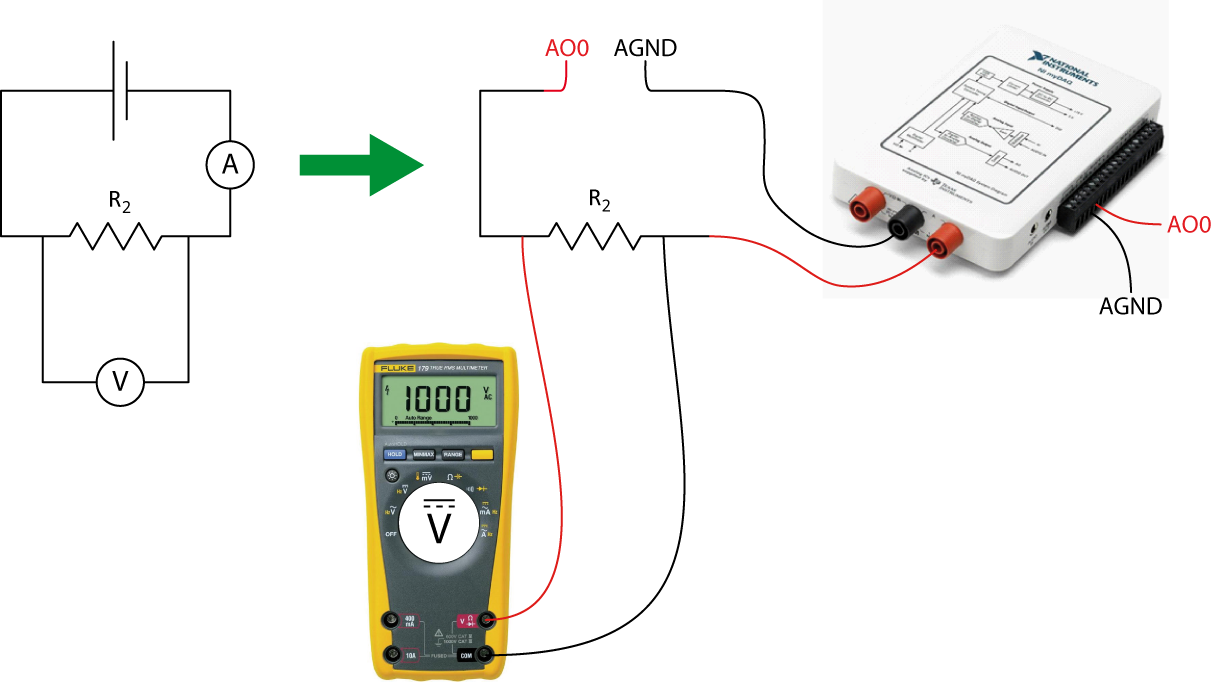 Your voltmeter (Fluke) will be in parallel with the resistor.
Your ammeter (myDAQ) will be in series with the resistor.
You will build this circuit in PART 2 to verify Ohm’s law.
myDAQ DIGITAL MULTIMETER
The digital multimeter program is located on your desktop.
You can use the software to measure voltage, current and resistance.
The range can be specified or leave it on auto mode so that the software will determine your range for you.
Depending on what variable you are measuring, you might need to change the position of the banana cable.
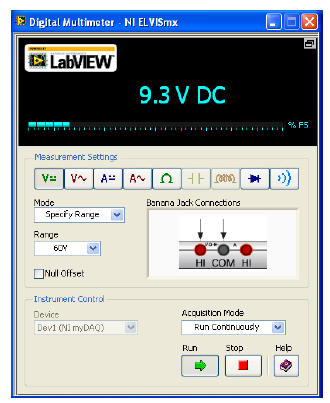 DC LEVEL POWER SUPPLY PROGRAM
The DC Level Power Supply program is located on your desktop.
The correct channels for output (myDAQ AO 0) should be selected then click the “Start” button.
You can change the voltage output in as necessary (range is 0 – 5 V) (“hit Enter”).
The voltage output is shown on the graph.
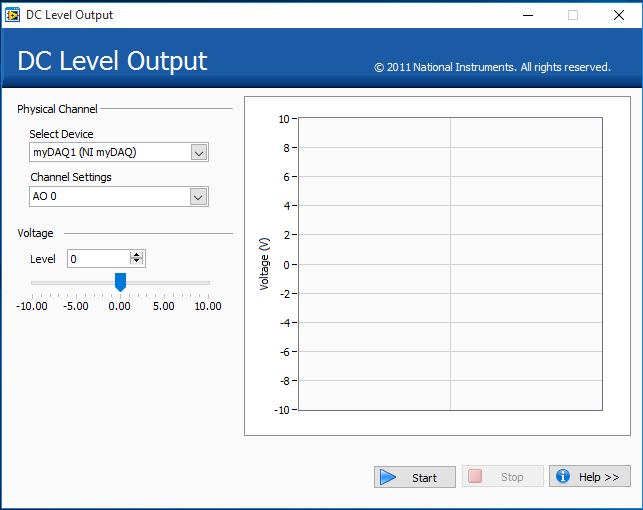 UNCERTAINTIES ON METER READINGS
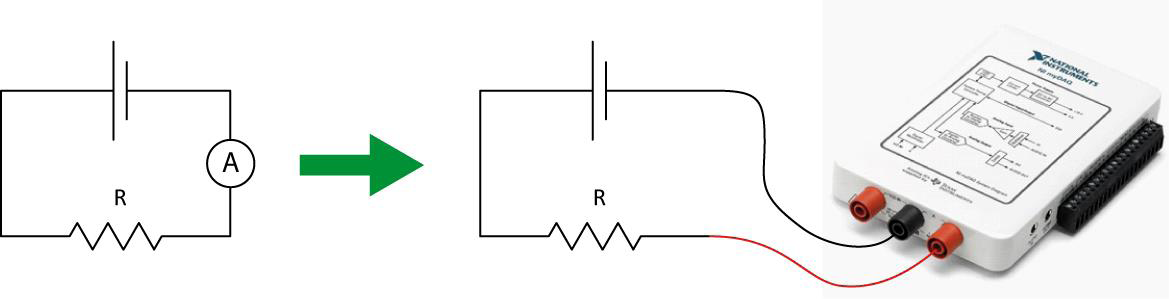 Example: You want to use your myDAQ to read the current in a circuit.- Your ammeter has a reading of 0.057 A (set on the 1.000 A range). - From the specs. of your myDAQ, the accuracy is ± (0.5% + 2 mA).- The % is the percentage of your value and the 2 mA is the constant you add to the percentage.-  ± (0.5% + 2 mA) = ± (0.005 × 0.057 + 0.002) A = ± 0.002285 A- Therefore your final reading is I = (0.057 ± 0.002) A
A CIRCUIT WITH SEVERAL RESISTORS
In PART 3 you will measure the effective resistance of various combinations of resistors in series and parallel.
In PART 4 you will verify Kirchoff’s rules using the circuit shown on the right along with your voltmeter (FLUKE) and ammeter (myDAQ) to measure the voltage and current at different sections.
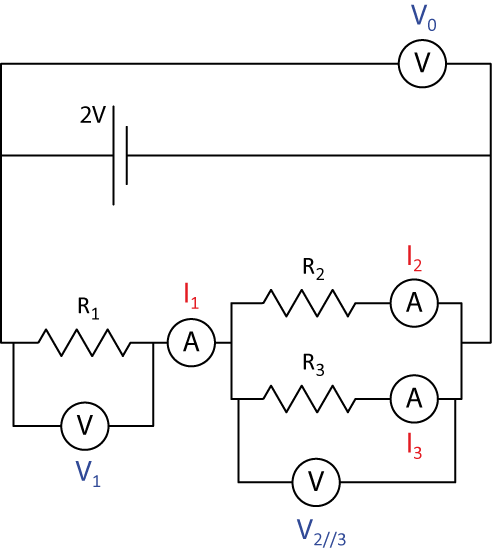 SETTING UP YOUR RC CIRCUIT (PART 5)
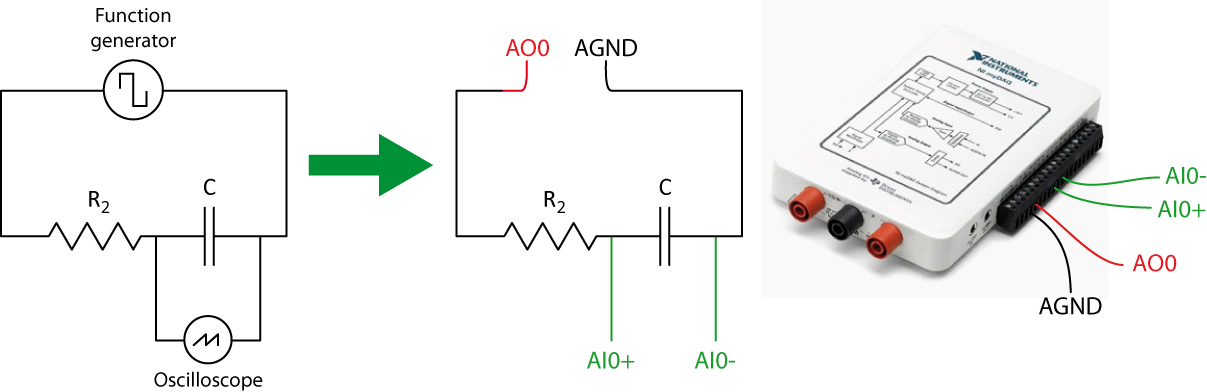 You will use the myDAQ as both the power supply function generator (AO0, AGND) and a digital oscilloscope (AI0+, AI0-).
The oscilloscope will measure the voltage on the capacitor as a function of time through the charging and discharging stages.
myDAQ FUNCTION GENERATOR
The Function Generator software is located on the desktop.
You will use the square wave function.
You will set the frequency, voltage, and DC offset as instructed.
A duty cycle of 50% means that for each pulse, half of the cycle will be at your required voltage and half will be at 0.
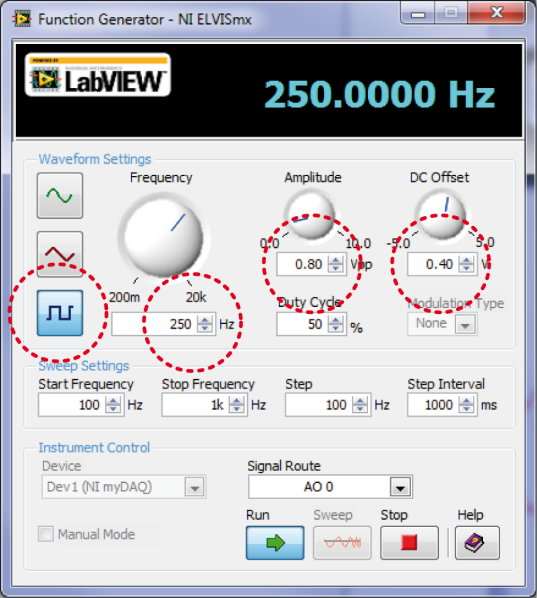 myDAQ DIGITAL OSCILLOSCOPE
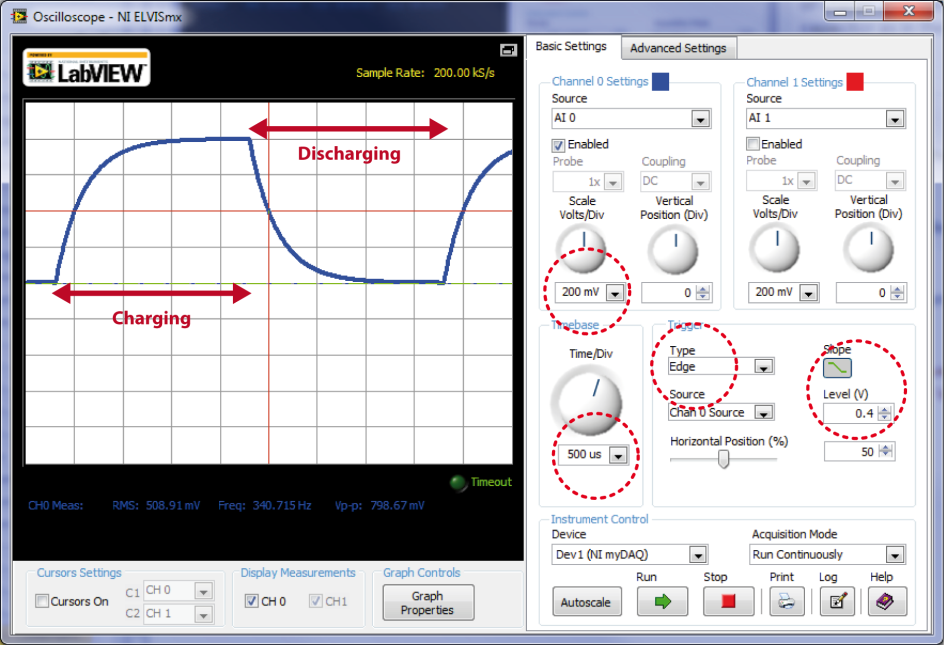 Oscilloscope = Voltmeter!
You first need to set the  vertical (voltage) and horizontal (time) scales.
You need to set a trigger type and voltage. This is a minimum voltage reading necessary for your trace to appear on the oscilloscope.
The graph should show one full cycle (charging and discharging the capacitor).
You will export the data to Logger Pro to do a fit and find the capacitance.
CLEAN UP
DUE DATE
The report is due in 1 week before 5pm.

Please submit the report to the dropbox in STM 3rd floor.
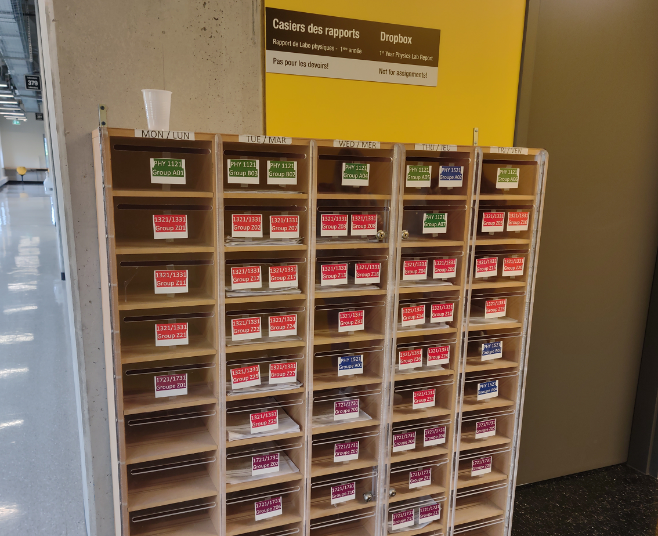 Turn off the computer and don’t forget to take your USB key.
Turn off the Fluke multimeter. Disassemble your circuit and put back the three resistors and the two capacitors in your wire kit box.
Please recycle scrap paper and throw away any garbage. Please leave your station as clean as you can.
Push back the monitor, keyboard, and mouse. Please push your chair back under the table.
Thank you!
PRE-LAB
Don’t forget to do your pre-lab for the next experiment!
[Speaker Notes: Comments for TAs: leave this slide on the TV monitors when you are not using them for teaching. 
This slide should be used if you are teaching 1122/1322 or 1522/1722.]